Производственная деятельность
 и основные характеристики 

Казахстан Карагандинская область
г. Темиртау 2014 год.
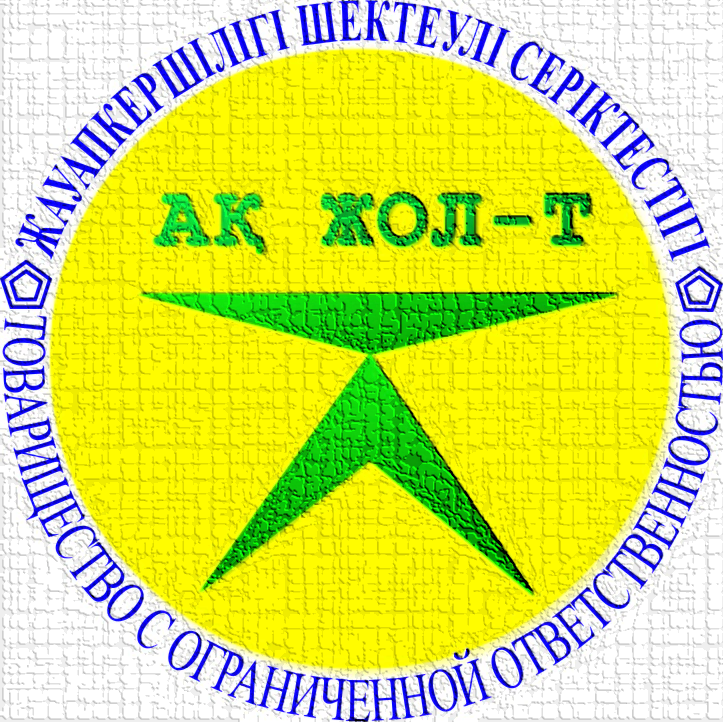 Товарищество с ограниченной ответственностью  «Ақ Жол-Т»  образовано в 2010 г. (Свидетельство  о государственной регистрации № 1324-1930-12-ТОО, выдано Управлением юстиции г. Темиртау 17.02.2010г.)
		Юридический адрес:  100400 г. Темиртау, Карагандинской область, проспект Металлургов 29/1 кв.7., РНН 301200226054,  р/счет KZ89319J010004114564, БИН 100240014919, в  АО «БТА Банк» г. Темиртау, БИК     ABKZKZKX,  телефон  8 7213 92-15-89;  e-mail:akgolt2010@mail.ru
        		ТОО «Ақ Жол-Т» являются юридическим лицом, обладает имуществом на правах частной собственности, имеет самостоятельный баланс и действует на основании полного хозрасчета. Иностранный капитал не привлекается.
		 ТОО «Ақ Жол-Т» Выполняет все виды работ (услуг) в  сфере архитектурной, градостроительной  и строительной деятельности. 
		Для обеспечения  производства работ  арендуются в ТОО «Спецпромстрой», помещения производственной базы по адресу г. Темиртау Карагандинской области, ул. Карагандинское шоссе 1/7Б, где имеются производственные и бытовые помещения, которые оборудованы соответствующим оборудованием.
		 В ТОО «Ақ Жол-Т» создано 100 рабочих мест, приняты на работу 9  инженерно-технических  работника, из них 6 имеют высшее образование и 3 – средне - техническое. Средний стаж работы составляет от 6 до 25 лет.
		Руководящие 	работники  ТОО проходят  проверку знаний законов, «Правил и инструкций по технике безопасности в отделе по контролю в химической и металлургической  промышленности Управлению по госконтролю за ЧС и промышленной безопасностью  Карагандинской области . Обучение  рабочих и ИТР , повышение  уровня их квалификация производится в  ТОО «Сплав Плюс» по договору  № 28  от 8  января 2014 года. 
		Ответственными за качество работ , наличие лицензии., за разработку документации, за обеспечение безопасности производства работ является заместитель директора, имеющий большой опыт работы в капитальном строительстве, ремонте химического и металлургического оборудования..
		Приказами директора назначены ответственные лица по промышленной безопасности, за качество материалов и работ, входной контроль проектно-сметной документации.
		Контактные телефоны: 
	Директор Туленов Марат Утегенович сотовый:  8 701 735 16 98 ,8 700 404 42 33, 
	 	домашний: 8 (7213) 91 18 14
	Заместитель директора сотовый: Алтайбаев Азамат Алиевич  8 778 153 51 49 ,
		 домашний 8 (7213) 98 15 75
Государственная регистрация   ТОО «Ақ Жол-Т»
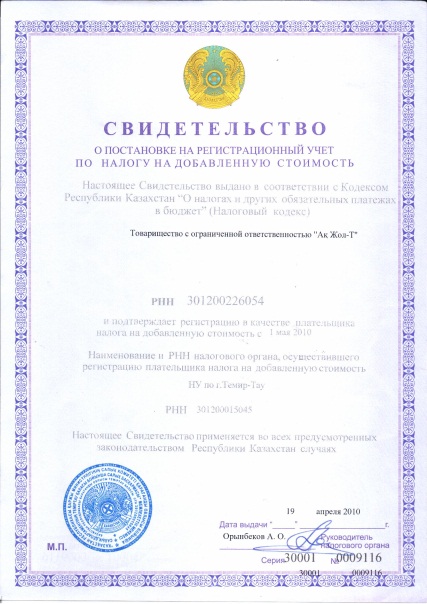 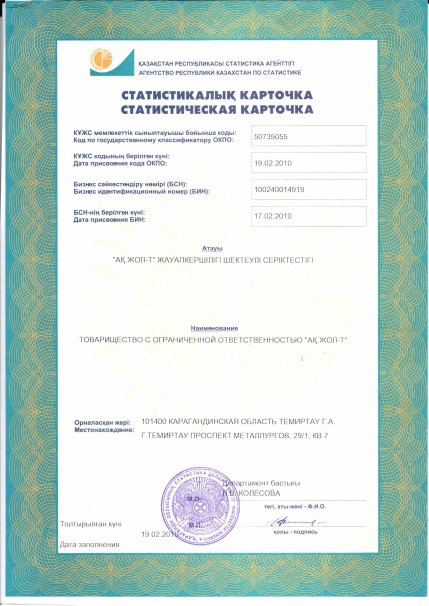 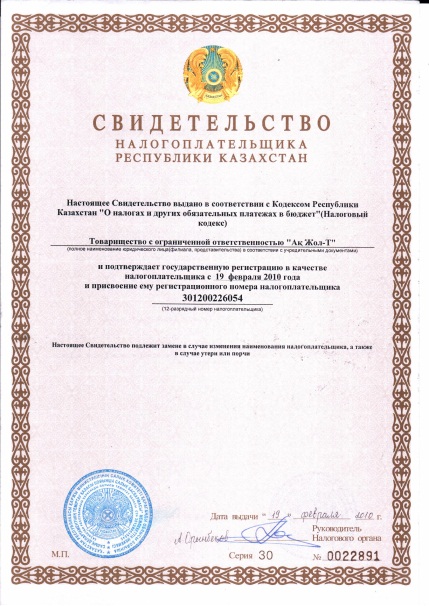 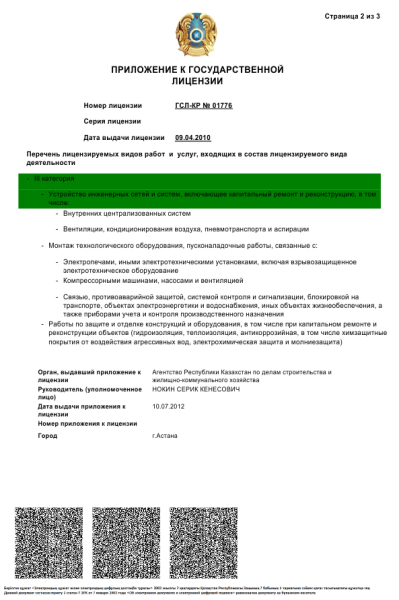 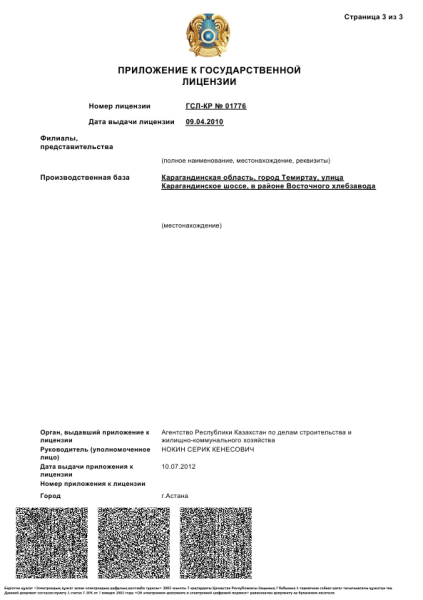 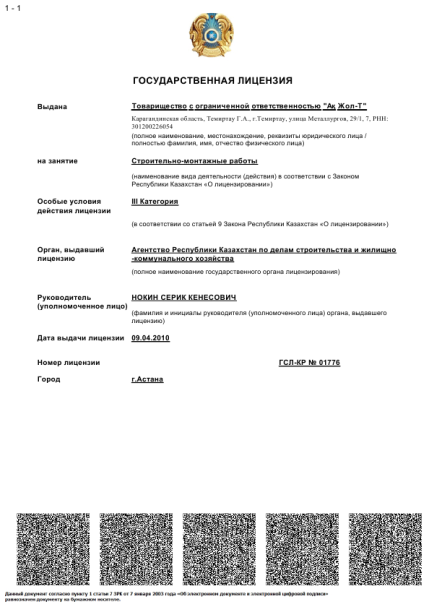 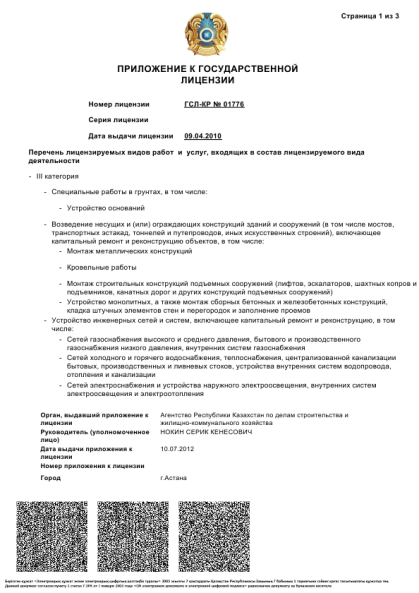 Государственная лицензия  ТОО «Ақ Жол-Т»
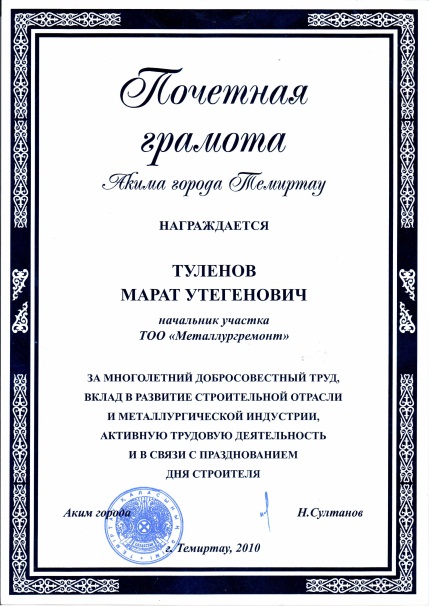 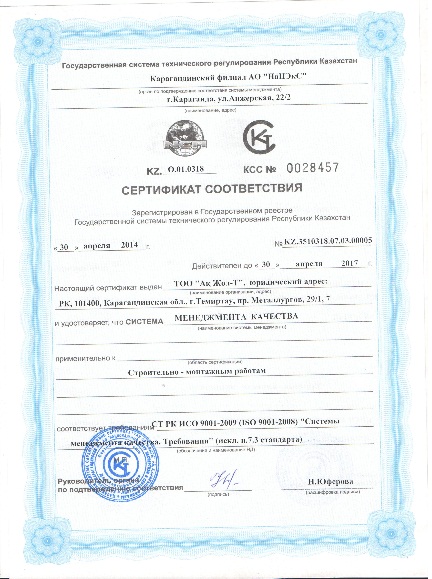 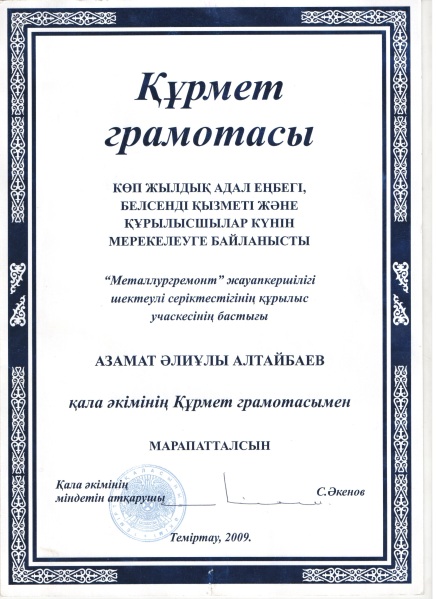 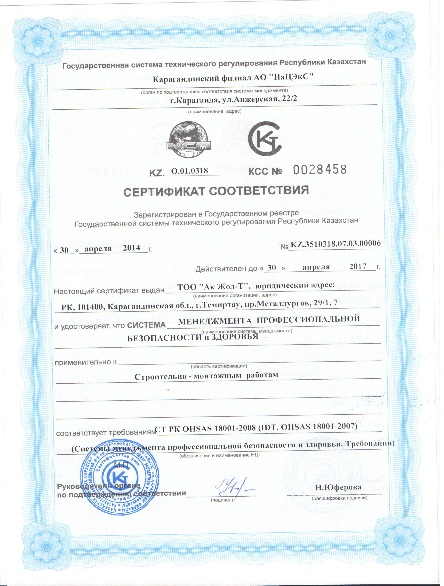 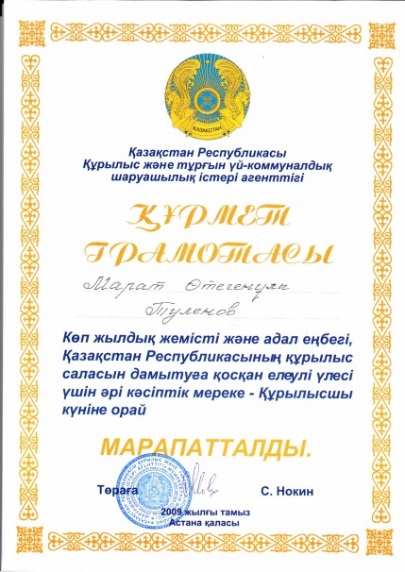 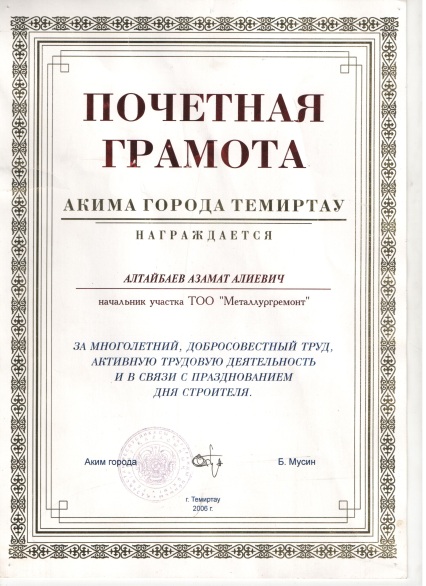 Квалификационные удостоверения
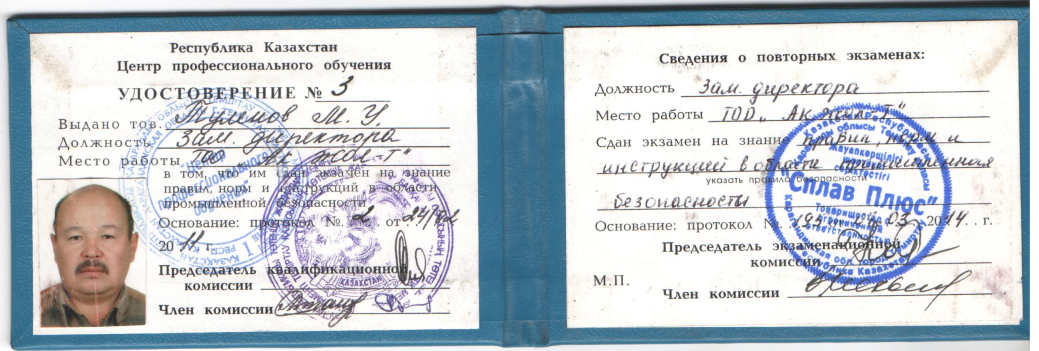 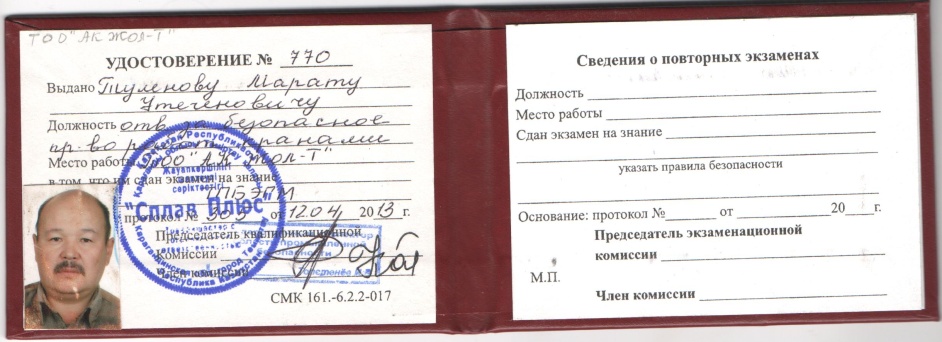 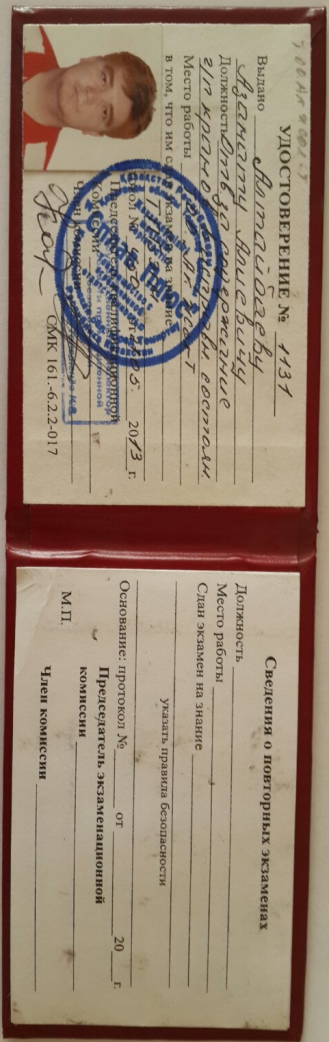 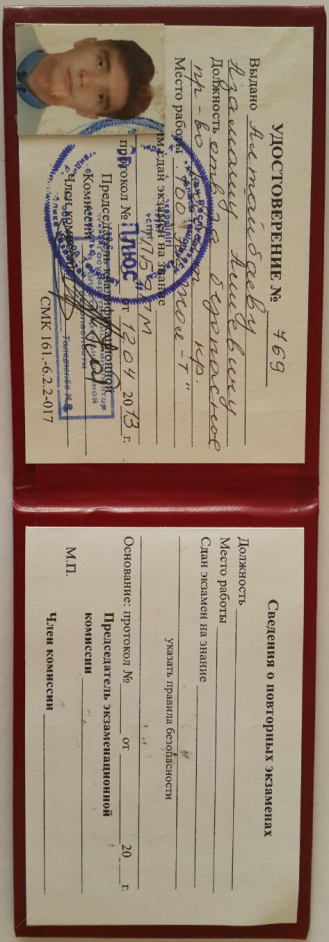 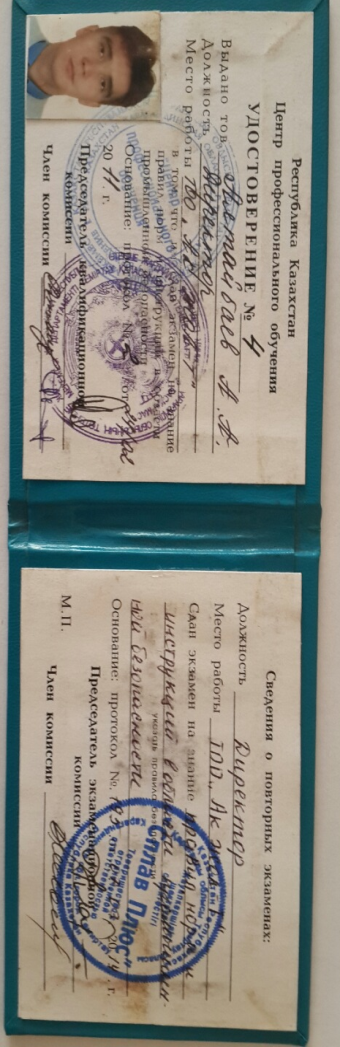 Краткие сведения об основных  инженерно-технический работниках  ТОО «Ақ Жол-Т»
Краткие сведения об основных  инженерно-технический работниках  ТОО
Информация о производственной базе  ТОО «Ақ Жол-Т»
Общая численность рабочих  мест по ТОО ««Ақ Жол-Т» » на  2012 год
Информация о технической базе  ТОО «Ақ Жол-Т»
Система обеспечения безопасности производства работ на предприятии
Контроль качества  строительно-монтажных  и ремонтных работ
Перечень договоров
Перечень договоров
Перечень договоров
Казахстан. г. Темиртау АО «Арселор Миттал Темиртау».
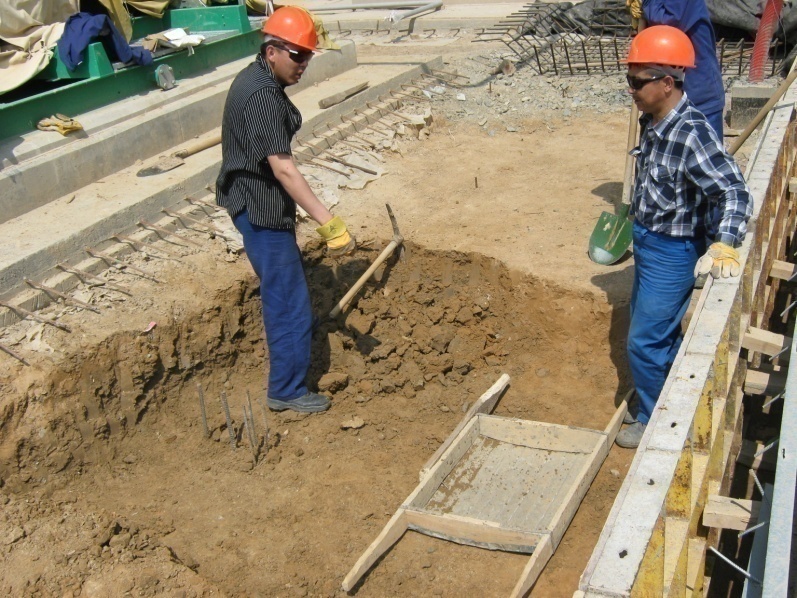 Устройство  монолитных полов
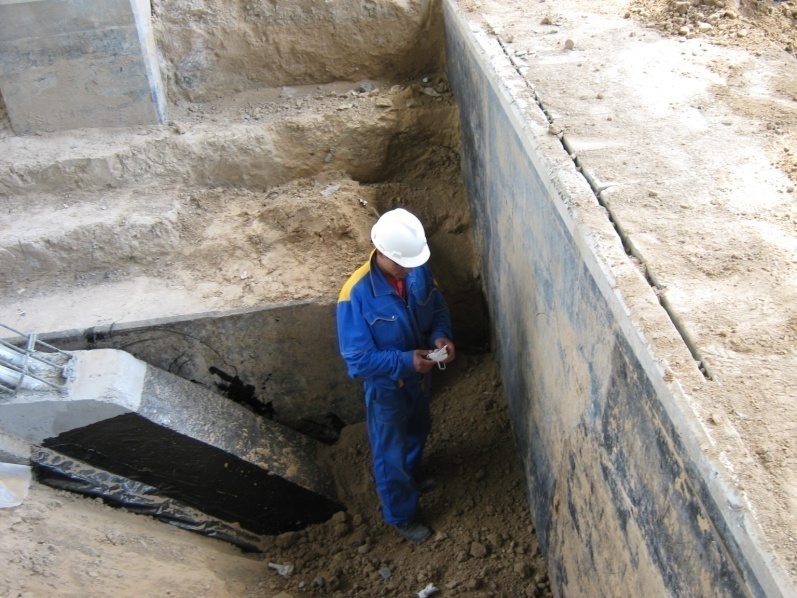 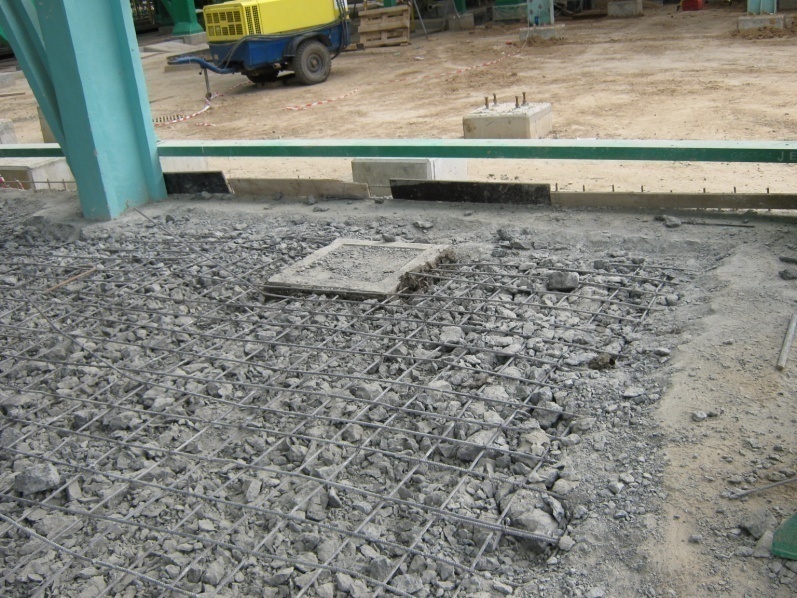 Казахстан. г. Темиртау АО «Арселор Миттал Темиртау», Доменная печь №3Энергоносители ЦУ.
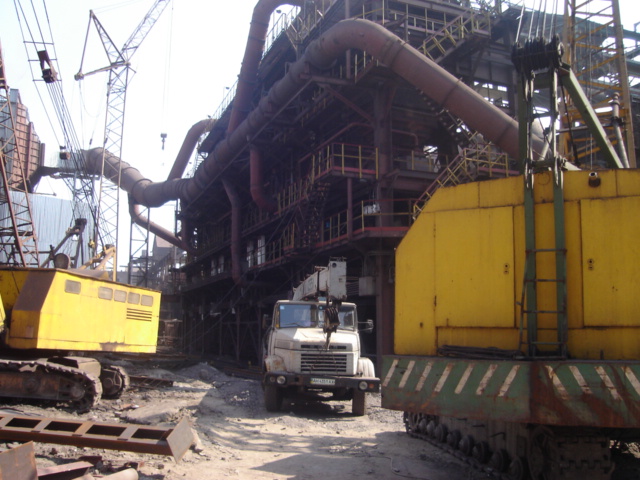 Казахстан. г. Темиртау. АО «Арселор Миттал Темиртау».
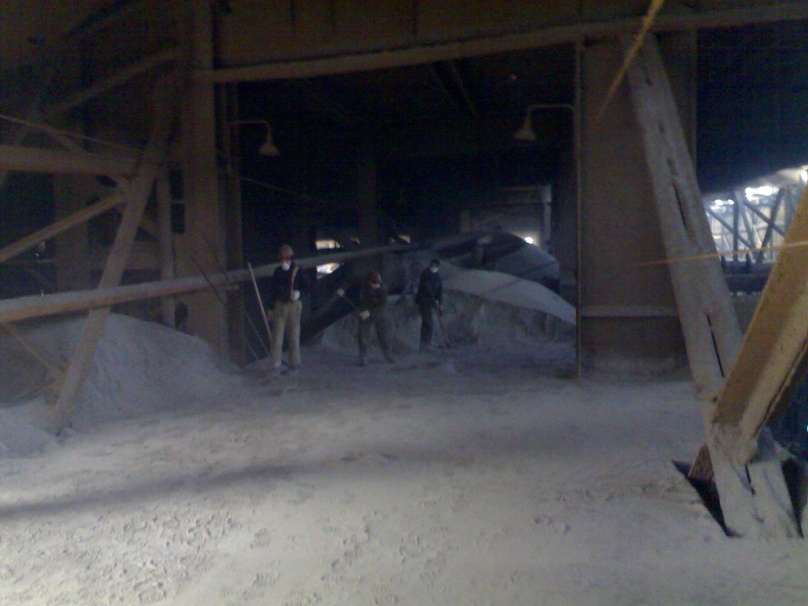 Обвал кровли
Уборка пыли
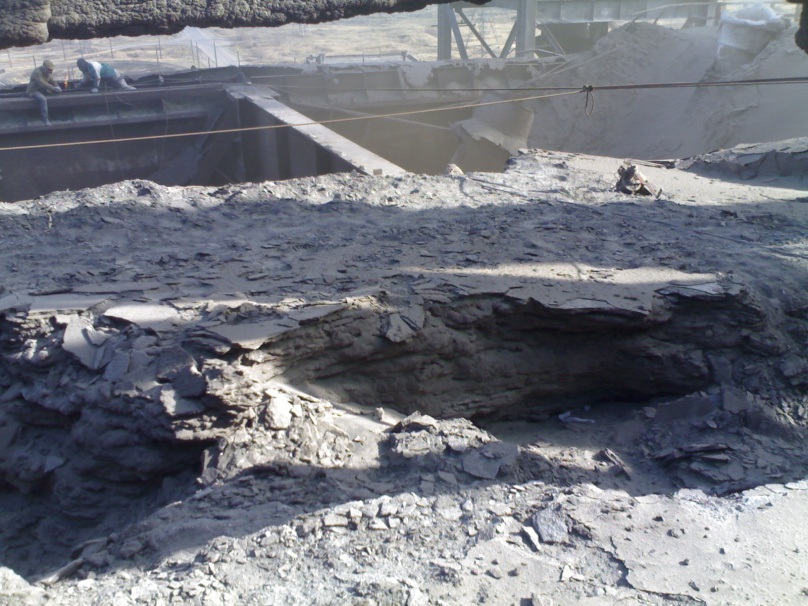 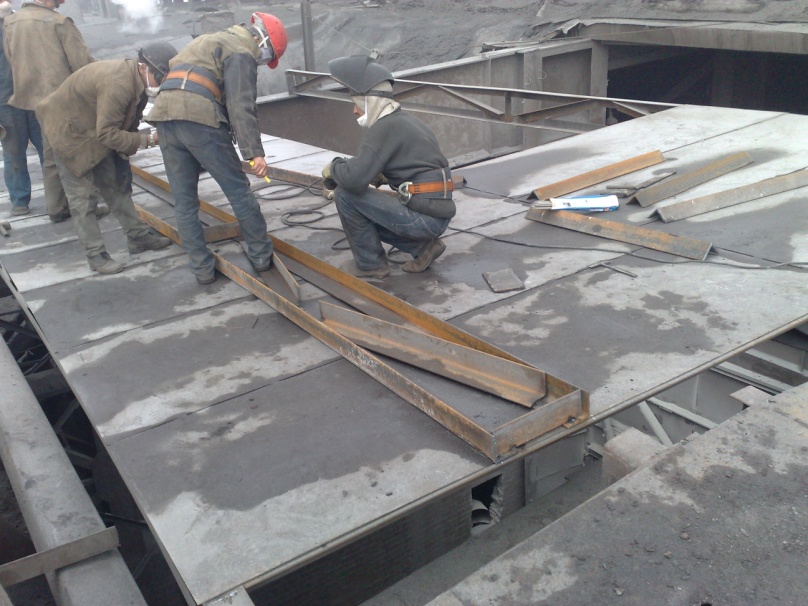 Демонтаж обрушенных  конструкций
Восстановление ферм и кровли
Казахстан г. Темиртау. АО «Арселор Миттал Темиртау».  Уборка спрессовавшейся пыли на кровле
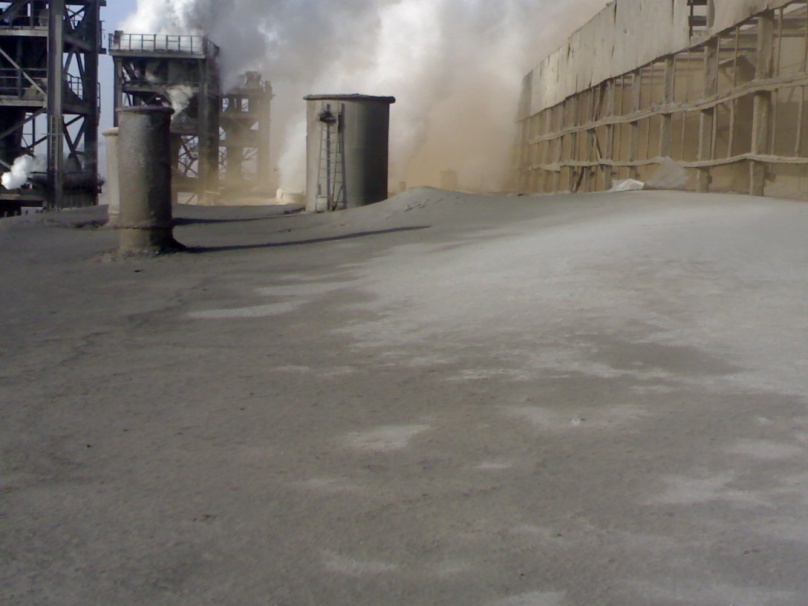 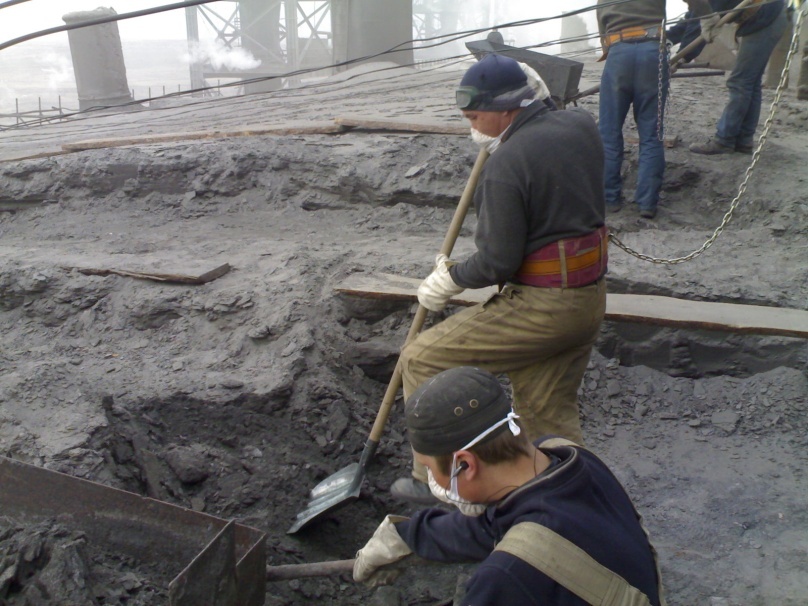 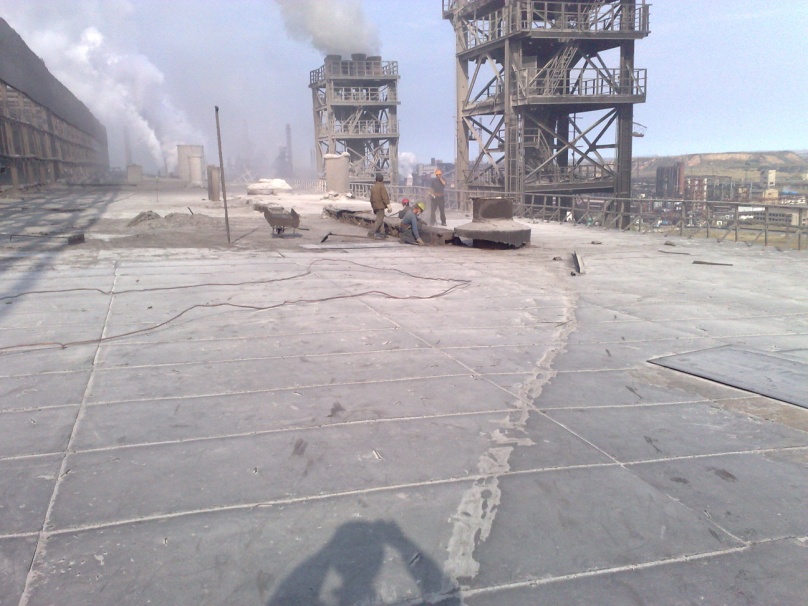 Казахстан г. Темиртау АО «Арселор Миттал Темиртау». Изготовление и монтаж емкости на ЛПЦ-3 - лудильное отделение
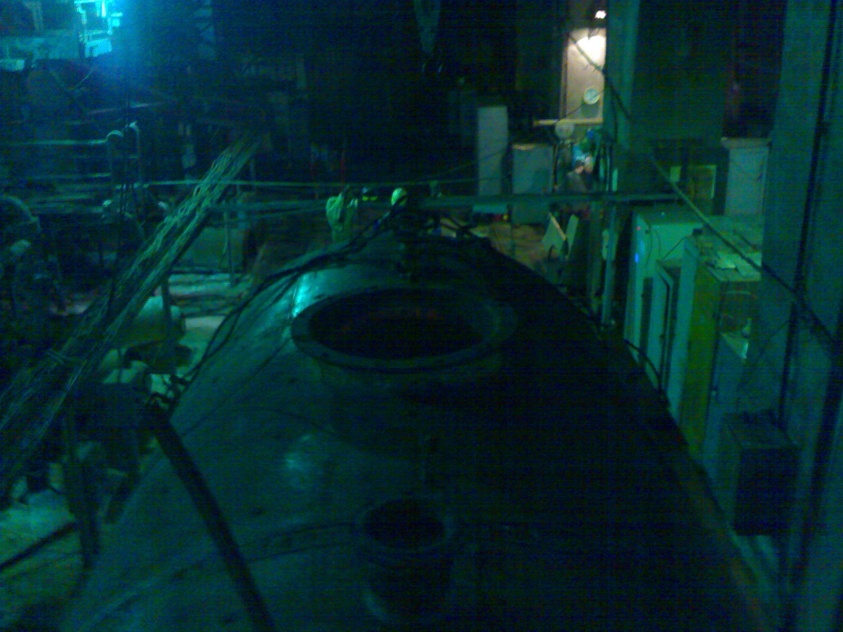 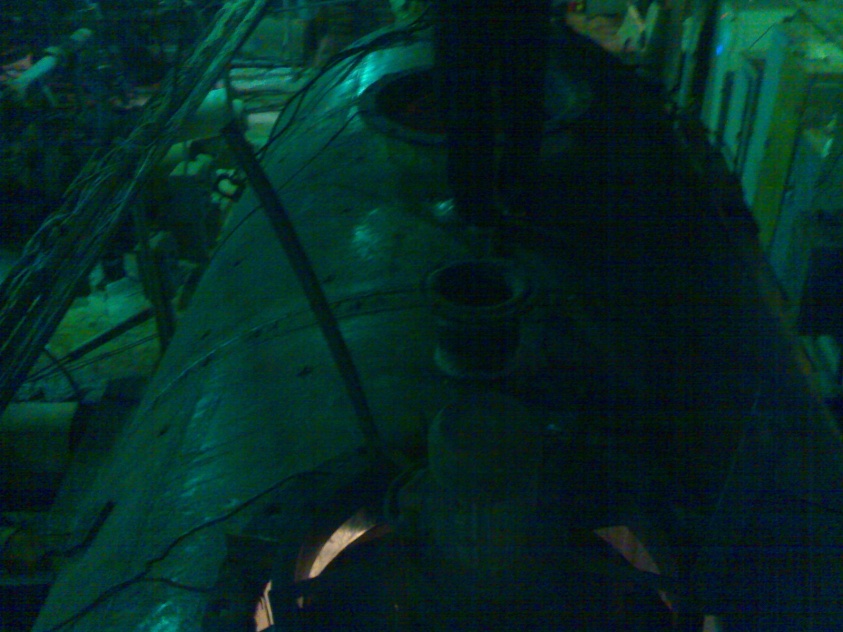 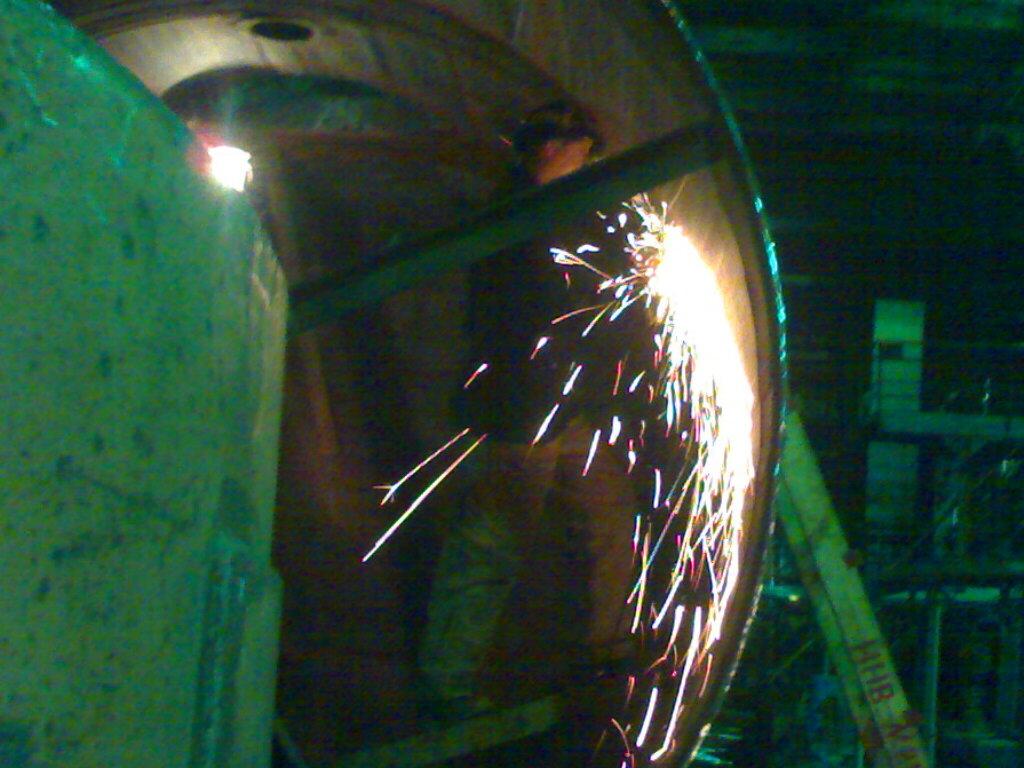 Казахстан г. Темиртау АО «Арселор Миттал Темиртау». Изготовление и монтаж стеновых панелей здание ЦРКО КХП
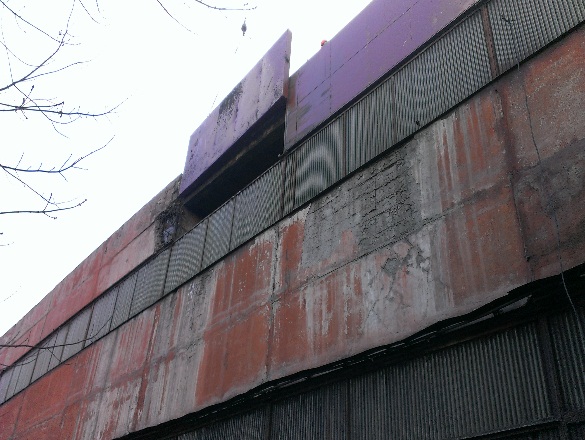 Казахстан Акмолинская область Енбекшильдерский район село Заозерное «Цементный завод производительность 2млн.тонн в год» 
монтаж электрофильтра ,монтаж аэросистемы SQ200
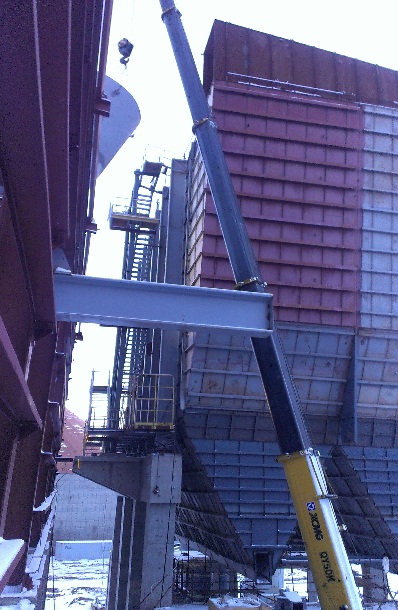 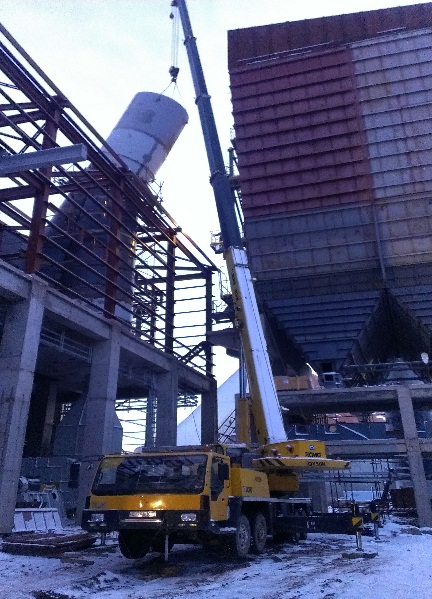 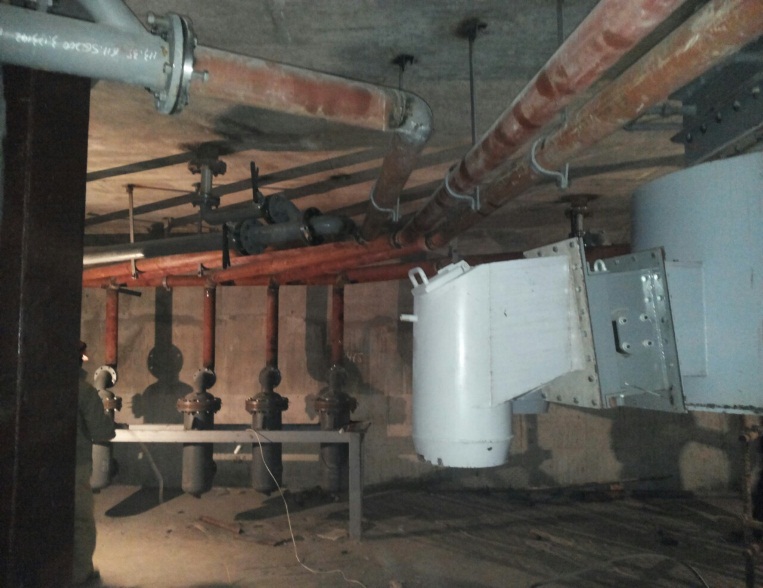 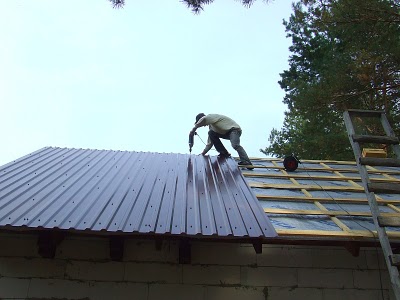 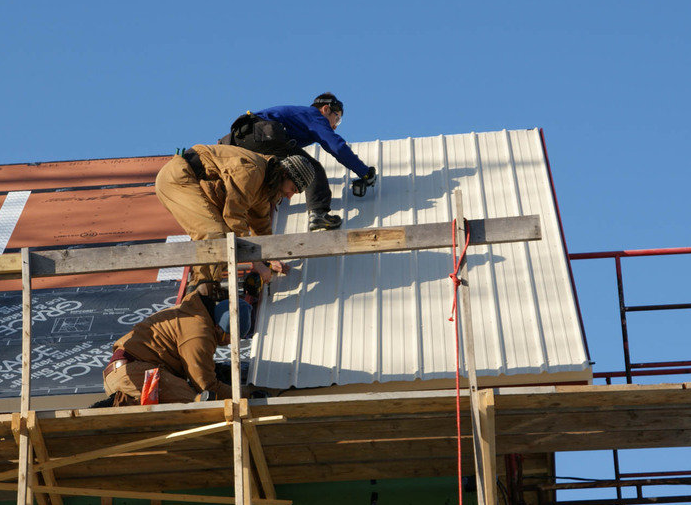 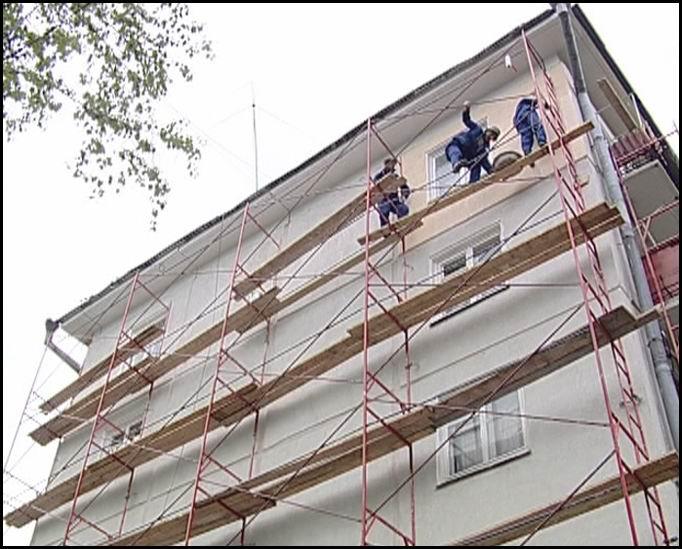 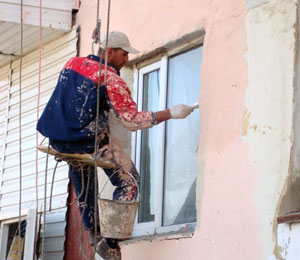